Музичка култура
Прољећна пјесма
                   обрада
Прољећна пјесма
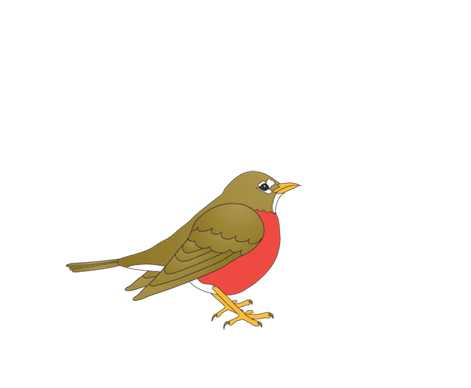 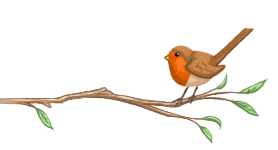 Слушао сам једно јутро птичицу,
прољећу је испјевала пјесмицу.
Ћију, ћију, ћију, ћију, ћију, ћи,
ћију, ћију, ћију, ћију, ћију, ћи,
На ливади бијело стадо пландује,
а пастирче прољећу се радује.
Трала, лала, трала, лала, тра, ла, ла,
трала, лала, трала, лала, тра, ла, ла.
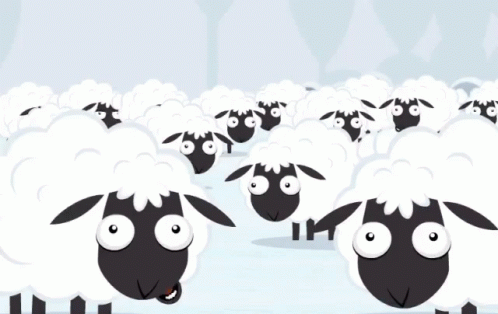 А у бари све жабице крекећу,
крекећу и радују се прољећу.
Креке, креке, креке, креке,кре, кре, кре,
креке, креке, креке, креке,кре, кре, кре,
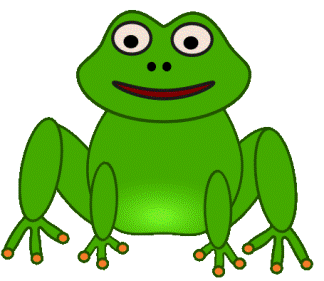 Задаци за самосталан рад:

Слушај пјесму и научи је лијепо пјевати.
Илуструј текст пјесме у свеску.
Покушај да смислиш  једну нову строфу о прољећу и пјевај је на исту ову мелодију.